WILUJEUNG ENJING
Intan Wulandari, S.Sn
SORA SASATOAN
NGALARAPKEUN RARANGKÉN HAREUP -di
Urang nyanyi heula sasarengan
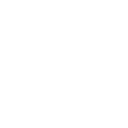 MATERI PANGAJARAN 1“Mikanyaah Sasatoan jeung Tatangkalan”
Sora Sasatoan
(Suara Binatang)
Sora Sasatoan
Hayam jago sorana kongkorongok
Sora Sasatoan
Hayam bikang sorana kokotak
Sora Sasatoan
Kuda sorana ngahiem
Sora Sasatoan
Meri sorana ngawékwék
Sora Sasatoan
Manuk sorana récét
Sora Sasatoan
Ucing sorana éong - éongan
Sora Sasatoan
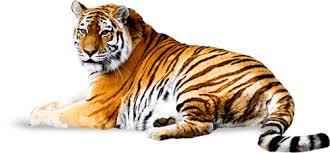 Maung sorana ngagaur
Sora Sasatoan
Reungit sorana ngahieng
Ngalarapkeun Rarangkén Hareup -di
Rarangkén hareup gunana pikeun ngawangun kecap pagawéan

Nulisna kudu dihijiekun jeung kecap anu dituturkeunana
Conto Ngalarapkeun Rarangken Hareup -di
bawa + di 	= dibawa

Conto kalimah = 

Mida dibawa piknik ku Mang Dadi.
Conto Ngalarapkeun Rarangken Hareup -di
ajar + di = diajar

Conto kalimah = 

Dami keur diajar ngagambar uncal.
Conto Ngalarapkeun Rarangken Hareup -di
béré + di = dibéré

Conto kalimah =

Mida dibéré surabi ku Bi Encum.
Conto Ngalarapkeun Rarangken Hareup -di
jual + di = dijual

Conto kalimah =

Domba Mang Dadi anu jalu geus dijual.
Conto Ngalarapkeun Rarangken Hareup -di
dahar + di	= didahar

Conto kalimah =

 Sampeu téh didahar ku uncal.
HATUR NUHUN